Understanding and Calculating the UCA for Indirect Cost Proposals - IHEs
The Operations and Maintenance (O&M) cost pool is the largest uncapped cost pool included in the Indirect Cost Recovery (ICR) cost rate. Utilities (electricity, steam, natural gas, fuel oil and domestic water) are a major component, and often the largest
expense, of the O&M cost pool. That’s why understanding the Utility Cost Adjustment (UCA) and its implications are as important
as ever when it comes to optimizing your O&M reimbursement and overall ICR recovery.
Presenters:
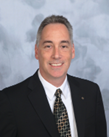 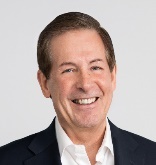 Tony Benigno
Specialist Leader
Mark Davis
Managing Partner
1
Understanding and Calculating the UCA for Indirect Cost Proposals
The future of the UCA
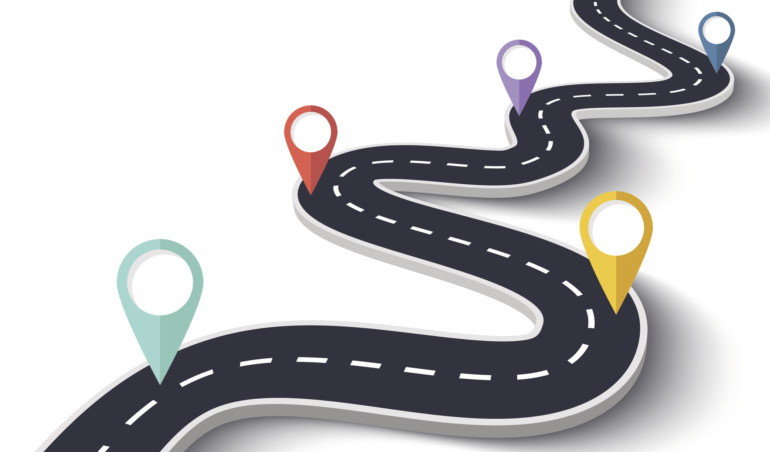 0.7, 1.4…what does it mean
Calculating the UCA
A walk through the O&M pool
History of the UCA
2
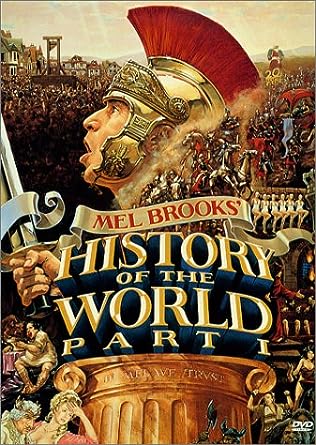 PART  I
HISTORY
OF THE
UCA
3
The Last 30+ Years in < Two Minutes…
ALL IHEs have set a UCA
calculation baseline,

 now what?
Utility Cost Allocation Studies (UCAS)
Cost calculated to room
1.3 for all – if you can  calculate it!
2024
1996
2016
Goodbye Special Study, 
but here’s Utility Cost Adjustment (UCA)1.3 
(for those 65 in Exhibit B)
4
Uniform Guidance
Title 2 Grants and Agreements (Last Amended 9/17/24)
Subtitle A Office of Management and Budget Guidance for Grants and Agreements
Chapter II Part 200 Uniform Administrative Requirements, Cost Principles, and Audit Requirements for Federal Awards
Appendix III to Part 200: Indirect (F&A) Costs Identification and Assignment, and Rate Determination for Institutions of Higher Education (IHEs)
A. Distribution Method (A.2.d.5 ) A cost analysis must not be used…Section B.4.c may be used in the recovery of utility costs.
B. Identification and Assignment of Indirect Costs (B.4) Operations and Maintenance Costs
5
Uniform Guidance (Appendix III, B.4)
4 Operation and Maintenance Expenses 
a. The expenses under this heading are those that have been incurred for the administration, supervision, operation, maintenance, preservation, and protection of the institution's physical plant. They include expenses normally incurred for such items as janitorial and utility services; repairs and ordinary or normal alterations of buildings, furniture and equipment; care of grounds; maintenance and operation of buildings and other plant facilities; security; earthquake and disaster preparedness; environmental safety; hazardous waste disposal; property, liability and all other insurance relating to property; space and capital leasing; facility planning and management; and central receiving. The operation and maintenance expense category should also include its allocable share of fringe benefit costs, depreciation, and interest costs.
b. In the absence of the alternatives provided for in Section A.2.d, the expenses included in this category must be allocated in the same manner as described in subsection 2.b for depreciation.
c. A utility cost adjustment of up to 1.3 percentage points may be included in the negotiated indirect cost rate of the IHE for organized research, per the computation alternatives in paragraphs (c)(1) and (2) of this section:
(1) Where space is devoted to a single function and metering allows unambiguous measurement of usage related to that space, costs must be assigned to the function located in that space.
(2) Where space is allocated to different functions and metering does not allow unambiguous measurement of usage by function, costs must be allocated as follows:
(i) Utilities costs should be apportioned to functions in the same manner as depreciation, based on the calculated difference between the site or building actual square footage for monitored research laboratory space (site, building, floor, or room), and a separate calculation prepared by the IHE using the “effective square footage” described in subsection (c)(2)(ii) of this section.
(ii) “Effective square footage” allocated to research laboratory space must be calculated as the actual square footage times the relative energy utilization index (REUI) posted on the OMB Web site at the time of a rate determination.
A. This index is the ratio of a laboratory energy use index (lab EUI) to the corresponding index for overall average college or university space (college EUI).
B. In July 2012, values for these two indices (taken respectively from the Lawrence Berkeley Laboratory “Labs for the 21st Century” benchmarking tool and the US Department of Energy “Buildings Energy Databook” and were 310 kBtu/sq ft-yr. and 155 kBtu/sq ft-yr., so that the adjustment ratio is 2.0 by this methodology. To retain currency, OMB will adjust the EUI numbers from time to time (no more often than annually nor less often than every 5 years), using reliable and publicly disclosed data. Current values of both the EUIs and the REUI will be posted on the OMB website.
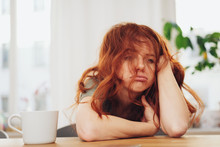 6
Typical Multifunction Bldg.  Where we are going….
ALL LAB x REUI (2.0)
OR
LAB
OR
LAB
Non OR
LAB
OR
LAB
Non OR
Bldg A (Unweighted)
$1M Utility Total/100kasf. 
$250,000 to OR in ICR
Bldg A (All Lab Area x REUI of 2)
$1M Utility Total/125kasf. 
$320,000 to OR for UCA Calc
+$70,000
OR
Utility (all buildings)
OR MTDC
< 1.3 percentage points
UCA=
7
That REUI thing – a 10,000 foot view
Relative Energy Utilization Index (REUI)
How it was derived:
310 kBtu/sq ft-yr
_____________________________
155 kBtu/sq ft-yr
Laboratory energy use index (lab EUI) 1
________________________________
Overall average college or university space (college EUI) 2
2.0 as of Dec 2014 3
Note 1: Lawrence Berkeley Laboratory ‘‘Labs for the 21st Century’’ benchmarking tool  310 based on 2012 database
Note 2: US Department of Energy ‘‘Buildings Energy Databook’’  155kbtu/sf  based on CBECS 2003 database
Note 3: Updated 1y < Review < 5
Effective area (ESF) is calculated for multi function space where metering can't isolate utility cost to a single function.
All Research Laboratory Area is multiplied by a Relative Energy Utilization Index (REUI).
8
Research Laboratory Space - Interpretations
Define “Research Laboratory Space”?
Wet Lab
Computational
Animal Care
Greenhouse

Typically HEGIS 25x
9
Types of Operations and Maintenance (O&M) Costs
Radiation Safety
Refrigeration
Residence
Security
Steam
Training
Transportation
Waste Disposal
Water & Sewer
Window Replacement
Flooring
Fuel Oil
General Contracting
Grounds
Heating, Ventilation, and Air Conditioning
Housekeeping
Laundry
Lighting
Locksmiths
Maintenance Contracts
Natural Gas
Painters
Administration
Buildings & Grounds
Building Management Systems
Carpenters
Chilled Water
Electricians
Electricity
Elevator
Emergency Generation
Environmental Services
Fabrication
Facility Management
Fire Protection
10
Types of Operations and Maintenance (O&M) Costs
NON UTILITY RELATED
Administration
Buildings & Grounds
Carpenters
Elevator
Environmental Services 
Fire Protection
Flooring
General Contracting
Grounds
Housekeeping
Laundry
Locksmiths
Painters
Security
Training
Transportation
Waste Disposal
Window Replacement
UTILITY RELATED
Building Management Systems 
Electricians
Emergency Generation
Facility Management (CEM, Director of Physical Plant, etc.)
Heating Ventilation and Refrigeration Repair
Lighting
Maintenance Contracts (Boilers, Chillers, etc.)
Project Management
UTILITY COSTS
Electric
Fuel Oil (Generators/Boilers)
Natural Gas
Water & Sewer
Chilled Water
Steam
Ways to allocate UCA= Campus Wide or Building Specific
11
The General UCA Equation
∑[Building Utility $ x (Building ESF %OR- Building ASF %OR)]
= UCA
On-Campus Research Base
Allocate your utility costs to building using unweighted space.
For all multifunction buildings where metering can’t isolate utility costs to a single function, allocate your utility costs to building using weighted space: Research Lab area x Research Energy Use Index (REUI)
Campus Wide
Subset of Campus Wide/Plant
Delta of the two allocations over the Research MTDC.
The UCA is capped at 1.3 points.
12
The Building Calculation
For the UCA (Res Lab x REUI)
Util Cost to OR 
in ICR
 x Util Cost to OR / OR MTDC = UCA
13
II. Diving Deeper Into the UCA
14
The General UCA Equation - Revisited
You need Buildings that Maximize this calculation
(UCA Intensive Building)
Those buildings need to be utility intensive
∑[(Building ESF %OR- Building ASF %OR) x Building Utility]
The ratio of 
utilities to base must provide “head room”
On-Campus Research Base
15
“The Math” Behind the Ideal Building
By Doubling Lab Space for the ESF calculation
[REIU = 2]

The shift allocates costs from Non-Lab Space that is “Non-OR” to Lab space that is “OR”
Lab
Non - Lab
OR
Non-OR
Non - Lab
Lab
OR
ESF Survey increase: 
~17%
Non-OR
Disclaimer: This is not a realistic building!
16
Real life examples: Two Campuses, One Combined Rate
~85,000 ASF 
Research: Biology, Chemistry, Chem/Bio Engineering; High building utility cost density
Non-Lab: Café, vacant space
Size comparative to campus – 2.3% of local campus ASF, 1.6% of combined campus
~250,000 ASF
Research: Wet Lab intense, Microbiology, vivarium; High utility costs density
Non-Lab: Community Space, Leased Space, Climbing Gym, Café 
Size comparative to campus – 82% of local campus ASF, 5% of combined campus
Non - Lab
Lab
Non - Lab
Lab
Non - Lab
Non - Lab
Lab
Lab
OR
OR
OR
OR
Non-OR
Non-OR
Non-OR
Non-OR
ESF Allocation
ASF Allocation
ESF Allocation
ASF Allocation
+9% in OR Survey
+2% in OR Survey
17
Concentration of Utility Costs
Lab buildings are inherently more energy intensive as compared to admin classroom (energy in air, wet labs typically require 100% OA)
The lab space will drive the utility cost in Mixed Use Buildings 
You need research in the building’s labs, but there also needs to be non-OR space to “draw” from to generate the cost delta
By doubling the lab space you are pulling the costs from the mixed-use space into the lab
This attempts to replace what the old UCAS studies achieved
A lack of building level metering will result in a double dilution of costs to function significantly impacting your ability to identify those costs to the building which also impacts the UCA.
18
III. Closing /Final Thoughts / Takeaways
19
REUI and UCA as of 10/2024
Prior to 1996 the UCA was calculated >2 using results of Energy Studies, but 1.3 was settled on for the IHE’s in Exhibit B.
Very few schools justify a UCA at 1.3 pts using an REUI of 2.0
REUI (2.0) is overdue for review.  UG amended 9/17/24 but no change to REUI weighting of 2.0 nor UCA limit of 1.3. What does that look like…..
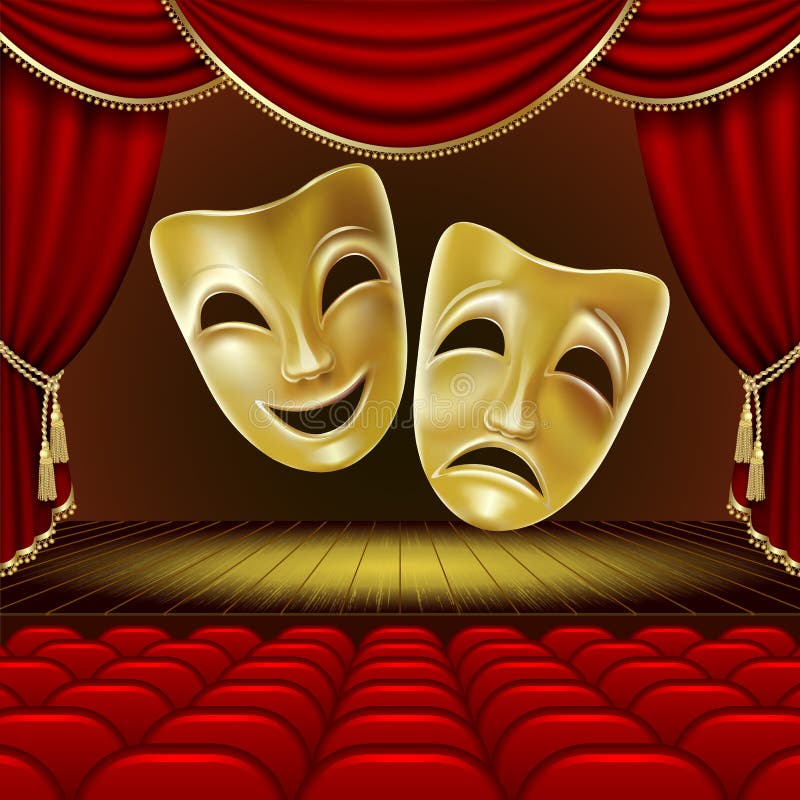 20
It’s been 8 years….
310 kBtu/sq ft-yr
_____________________________
155 kBtu/sq ft-yr
REUI
(in UG)
2.0 as of Dec 2014 3
Lab EUI 1
________________________________
College EUI 2
311 kBtu/sq ft-yr
_____________________________
86 kBtu/sq ft-yr
REUI
(Where it is trending)
3.6 using data as of Sept 2024
Lab EUI 4
________________________________
College EUI 5
Note 1: Lawrence Berkeley Laboratory ‘‘Labs for the 21st Century’’ benchmarking tool  310 based on 2012 database
Note 2: US Department of Energy ‘‘Buildings Energy Databook’’  155kbtu/sf  based on CBECS 2003 database
Note 3: UG “OMB will adjust the EUI numbers from time to time (no more often than annually nor less often than every 5 years”
Note 4: LABS21 retired  Rebranded Laboratory Benchmarking Tool 311 based on 2020-2024 dataset
Note 5: US Department of Energy ‘‘Buildings Energy Databook’’ Most recent CBECS dataset is 2018; prior interface access is missing making it a bit harder to manipulate the data. 86kbtu/sf  based on Building Performance Database – same bldg. types ‘Higher Ed’.  Expanding that to Off/Prof/MUB = 76.
21
Putting it all together
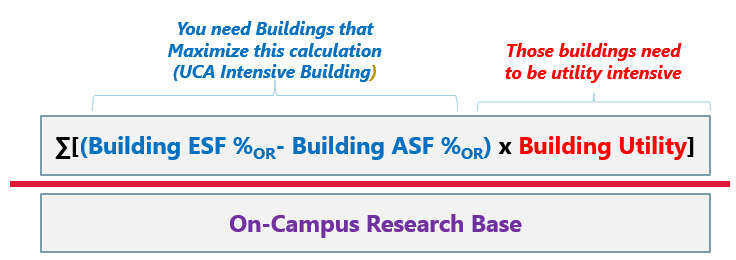 Campuses are all unique. There is no single magic bullet.
Accurately getting utility costs allocated to buildings.
The survey of those spaces vs. the other spaces in the building will still drive the overall impact – Make sure you have a good space study and QA. Integral to allocating O&M, Bldg/Eqpt depreciation, and interest expense on capital facilities
A large research base relative to the utility cost can essentially make it impossible to get to a UCA of 1.3
The objective is to defensibly MAXIMIZE the recovery of utility cost from the cumulative results of the normal allocation of cost PLUS the UCA. 
Just because you aren’t getting to 1.3 does not mean you aren’t maximizing costs allocated to research
Vice Versa – just because you get to 1.3 does not mean you’re done
22
Last Point: A lower UCA may not be a bad thing
Total increase in Utility cost to OR using metering is 0.7 points or $350,000.
23
Thank you for your time!  Have questions?
Mark Davis  Managing Partner, Attain Partners 
703.857.2165 |  mcdavis@attainpartners.com
Tony Benigno Specialist Leader, Attain Partners 
631.838.3347 |  ambenigno@attainpartners.com
24